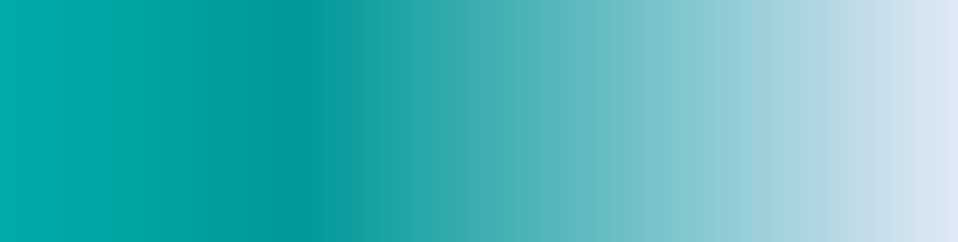 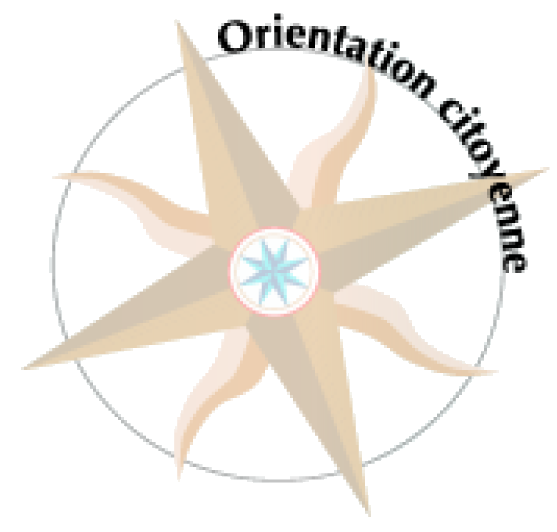 DIAPORAMA
Les configurations familiales
Support réalisé dans le cadre de la séquence formative n° 33

Août 2021
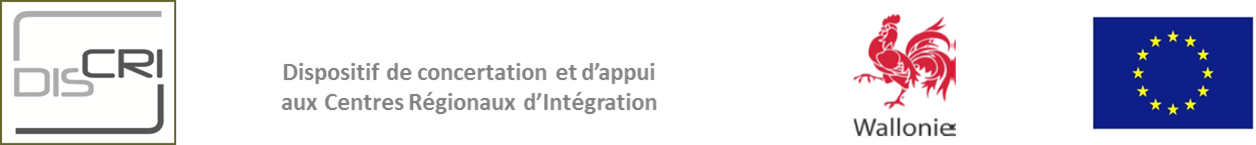 INFORMATIONS
Le diaporama est configuré de la façon suivante. Tout d’abord, on ne voit que la photo. Puis en cliquant sur « Enter » on fait apparaitre sa légende (par exemple: famille nucléaire). Ensuite, en cliquant à nouveau sur « Enter », on rend visible ses références (par exemple: Photo extraite de Bruxelles intime ....).
Famille mixte fondée sur un couple transnational
Photo extraite de Bruxelles-Intime de H. BERTIAU, Labor-CFC Editions, 1990.
Famille monoparentale (père et son enfant)
http://www.buscocampamentos.com/
Famille intergénérationelle
Photo extraite de Bruxelles-Intime de H. BERTIAU, Labor-CFC Editions, 1990.
Famille nombreuse
Photo extraite de Bruxelles-Intime de H. BERTIAU, Labor-CFC Editions, 1990.
Famille nucléaire
https://unsplash.com/photos/Yl7Y8DhyzyY
Famille fondée sur la polygamie
Voir : http://tpe-mormons.webnode.fr/album/galerie-photos/mormon-jpg/
Famille homoparentale fondée sur un couple homosexuel masculin et leur enfant
https://www.freepik.com/photos/man (Man photo created by pch.vector - www.freepik.com)
Famille entendue au sens large(plusieurs générations + oncles, tantes, cousin-e-s, etc.)
Famille fondée sur un couple faisant partie de 2 générations différentes
http://fr.wikipedia.org/wiki/Le_C%C5%93ur_des_hommes
Famille adoptive(avec également des enfants conçus par le couple)
http://www.jadorelespotins.com – A usage exclusivement pédagogique
Famille homoparentale fondée sur  un couple homosexuel féminin et leurs enfants
https://www.freepik.com/photos/people (People photo created by freepik - www.freepik.com)
Famille monoparentale (mère et son enfant)
http://www.photo-libre.fr">Photos Libres</a>
Famille recomposée
Photo extraite de la série télévisée allemande  « Türkisch für Anfänger »